ECG DISCUSSION
5th MEDICINE UNIT  
   CHIEF :                       DR.K.SENTHIL MD
           ASSOCIATE PROFFESSOR: DR.K.MURALIDHARAN MD
ASSISTANT PROFESSORS: DR.MANIKANDAN MD
                                                              DR.SARAVANA MADHAV MD
                                                    DR.ILAMARAN MD,DM
PRESENTOR:           DR.KUGAN S K
CASE 1
55 Years old female Rajalakshmi was brought by her attenders to GRH Madurai with chief complains of chest pain for 2 days anginal type
  No h/o difficulty in breathing 
   No h/o PND/orthopnea
   No h/o leg swelling
Past history:
           No known comorbidities
General examination:
           No pallor,No icterus,No pedal edema
           No markers of CHD,RHD,IE
Vitals:
       BP -110/70 mm Hg,measured in right upper limb,sitting posture
       Pulse-82/min,normal rhythm,normal volume,no special character,felt in all palpable peripheral vessels,no radio radial and radio femoral delay
       JVP -Not elevated
Systemic examination:
         CVS-S1,S2 + no murmur
         RS-BAE + no added sounds
         P/A - Soft ,non tender
         CNS - conscious,moves all 4 limbs,
  bilateral pulpils 3 mm react to light
Investigations:
RBS -121mg/dl
Urea -32 mg/dl
Creatinine-0.8 mg/dl
Sodium -136 mg/dl
Potassium-3.6 mg/dl
TC-7,800
Hb-10.6
DC-64/34/1 PLT-3,72,000
CASE 2
A 70 YEARS OLD FEMALE WAS BROUGHT BY HER ATTENDERS TO GRH MADURAI WITH  COMPLAINTS OF BREATHLESSNESS FOR 1 WEEK ,GRADUAL ONSET,PROGRESSIVE IN NATURE, AGGRAVATED ON ACTIVITY,RELIEVED BY REST(MMRC GRADE3)
            NO PND/ORTHOPNEA
            H/O COUGH WITH EXPECTORATION FOR 1 WEEK+
            H/O FEVER FOR 3 DAYS ,INTERMITTENT IN NATURE,LOW GRADE,ASSOCIATED WITH CHILLS AND RIGOR
            NO OTHER SPECIFIC COMPLAINTS
PAST HISTORY:    
                  K/C/O T2DM,SHTN  FOR 2 YEARS ON REGULAR MEDICATION
                  K/C/O CAD FOR 10 YEARS ON REGULAR MEDICATIONS
                  H/O SIMILAR COMPLAINS IN THE PAST+

GENERAL EXAMINATION: 
                    CONSCIOUS 
                    ORIENTED
                     FEBRILE (100.7 F)
                     NO PALLOR,ICTERUS,CYANOSIS,CLUBBING,
LYMPHADENOPATHY,PEDAL EDEMA
VITALS 
                BP-  140/80 mm of Hg on RIGHT UPPER LIMB IN SITTING POSITION
               PULSE: 102 /min, NORMAL RHYTHM,NORMAL VOLUME,NO SPECIAL CHARACTER,FELT IN ALL PALPABLE PERIPHERAL VESSELS,NO RADIO RADIAL/RADIO FEMORAL DELAY
               SPO2: 90% AT ROOM AIR------98% WITH NRM 02
               RR: 28/min
               JVP: NOT ELEVATED
SYSTEMIC EXAMINATION
CVS: S1 S2 HEARD , NO MURMUR
RS: B/L AIR ENTRY, B/L WHEEZE+, B/L CREPTITATIONS EXTENSIVELY IN ALL AREAS
P/A: SOFT,NO TENDERNESS, BOWEL SOUNDS PRESENT
CNS: CONSCIOUS,ORIENTED,MOVES ALL 4 LIMBS,B/L PUPIL 3.5 MM REACTIVE TO LIGHT
INVESTIGATIONS
RBS-162
FBS-91
B.UREA -16
S.CREATININE-0.9
SODIUM-132
POTASSIUM-4.0
T.BILIRUBIN-0.3
D.BILIRUBIN-0,2
I.BILIRUBIN-0.1
SGOT-61
SGPT-87
ALP-73
WBC- 10.6
HB-14.0
HCT-44.7
MCV-79.4
MCH-24.9
MCHC-31.3
PLT-225000
DC-80/10/9
CT CHEST
AORTA ON R SIDE
IVC ON L SIDE
SPLEEN ON R SIDE
LIVER ON L SIDE
LUNGS; HYPERINFLATED LUNGS WITH GGO AND CENTRIACINAR NODES IN RIGHT LOWER LOBES
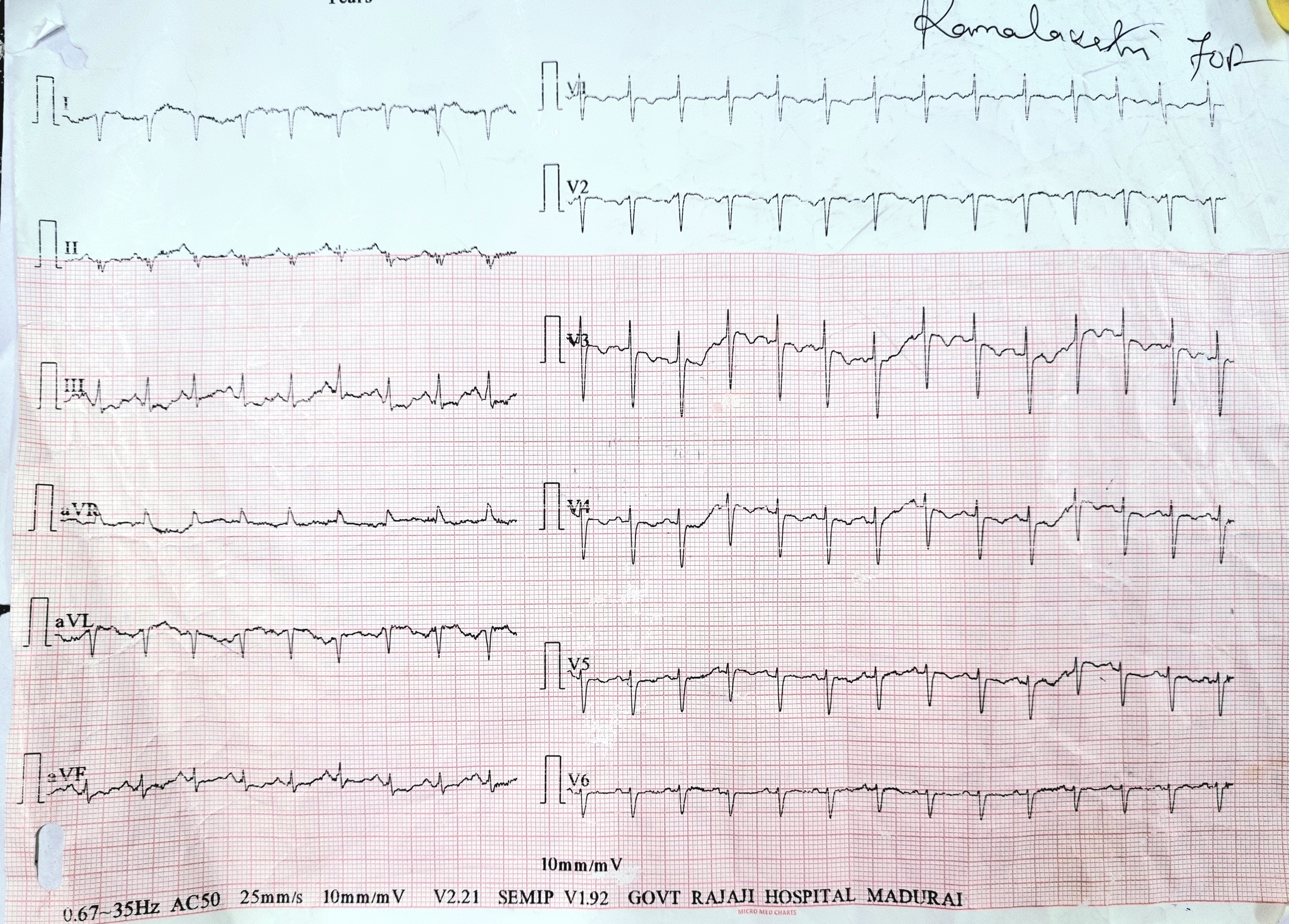